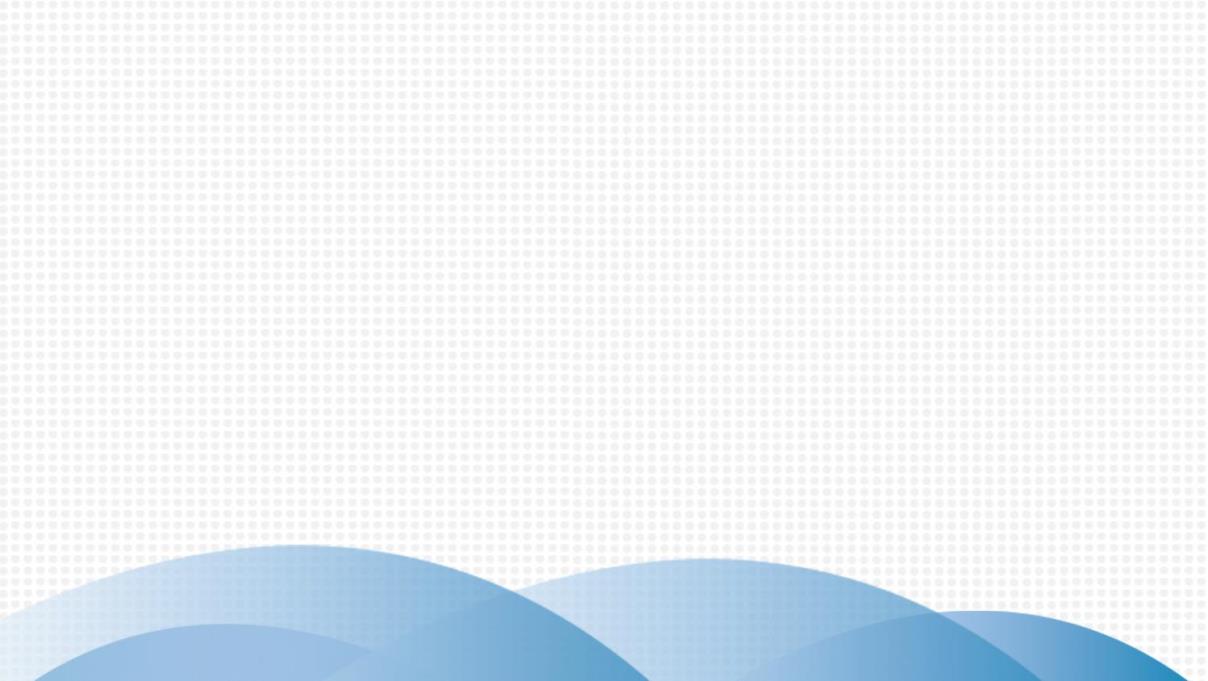 Module 9  Friendship
Unit 1 Could I ask if you've mentioned this to her?
WWW.PPT818.COM
目录导航
01
课 前 预 习
02
课 堂 导 学
课 文 理 解
巩 固 提 升
03
04
课 前 预 习
一、必背单词(请在课文中找出下列单词)
名词
1.解释;说明 　　　　　 	2.提及;谈到 　　　　　 
3.拒绝 　　　　　 		4.对待;看待 　　　　　 
5.懊悔;遗憾 　　　　　 	6.介绍;引见 　　　　　 
7.鼓励;激励
explain
mention
refuse
treat
regret
introduce
encourage
形容词
1.孤独的;寂寞的 ____________  
2.有耐心的;能忍耐的 ____________
lonely
patient
代词
她自己 ____________
herself
连词
是否 ____________
whether
兼词
v.使分开;分隔  adj.分开的;单独的 ____________
separate
二、常用短语(请在课文中画出下列短语)
1.和……之间有问题/麻烦   	have a problem with 
2.(和某人)分开    			get separated(from sb.)
3.(和某人)保持联系    		stay/keep in touch(with sb.)
4.向某人说起/提到某事    		mention sth.to sb.
5.拒绝做某事   				refuse to do sth.
6.像那样对待某人   			treat sb.like that
7.对自己很有信心    	feel sure of oneself
8.后悔做某事     	regret doing sth.
9.对……有耐心    	be patient with…
10.和某人交朋友    	make friends with sb.
11.向某人介绍某人	introduce sb.to sb.
12.鼓励某人做某事	encourage sb.to do sth.
13.参加(活动)    	join in
14.没什么,没问题(用于礼貌地回答某人的感谢或道歉)
no problem
三、经典句型(请在课文中画出下列句型)
课 堂 导 学
1.I have a problem with my best friend.我和我最好的朋友之间有麻烦。
have a problem with…意为 “和……之间有问题 /麻烦;与……之间产生矛盾;……出了毛病”。如:
汤姆说他和他父亲之间产生了矛盾。
Tom said he 　　　　　　　　　　　　　　　　his father.
had a problem with
2.Could I ask if you’ve mentioned this to her? 我能问一下你是否向她提过此事吗?
mention sth.to sb.意为 “向某人说起某事”。如:
我把这个想法跟妈妈说了,她好像挺喜欢的。
I 　　　　　　　　　　　　　　my mum, and she seemed to like it.
mentioned this idea to
3.Try to find out whether she feels lonely without you.尽量弄清楚没有你她是否会感到孤独。
辨析:lonely与 alone
【学以致用】
(1)我盼望着独自待在这所房子里。
I look forward to being 　　　　　　in the house. 
(2)他有一些朋友。他并不孤独。
He has some friends.He isn’t 　　　　　　.
alone
lonely
4.I’m sure she regrets hurting you.我相信她后悔伤害了你。
●regret为及物动词,意为 “懊悔;遗憾”,其后接名词、代词、动名词或 that从句作宾语。如:
我很遗憾在如此重要的时刻不能和你在一起。
I regret that I will not be with you on such an important occasion.
我很高兴你和我们一起来了,你不会后悔的。
I’m glad you’re coming with us.You won’t regret it.
(1)我不后悔搬到中国来。 
I don’t 　　　　　　　　　　to China.
regret moving
●I/We regret to inform you / to tell you / to say+that从句　
(用于通知坏消息时)我/我们很遗憾地通知你/告诉你/说……
(2)我很遗憾地说没有给你带来好消息。
I 　　　　　　　　　　that I have no good news for you.
regret to say
5.So be patient with her and explain to her that she can make friends with your other friends too.所以,对她要有耐心,向她解释她也可以跟你的其他朋友们交朋友。
(1)be patient with…表示 “对……有耐心”。如:
王老师对她的学生总是很有耐心。 
Ms Wang is always patient with her students.
(2)make friends with sb.表示“与某人交朋友”。如:
我很高兴能和你交朋友。 I am glad to make friends with you.
课 文 理 解
一、听对话。
听 Unit 1 Act.3对话,回答第 1~5小题。
(　　)1.Where does Lingling get help?
A.From her parents.　
B.From the helpline.　
C.From her teacher.
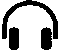 B
(　　)2.When did Lingling’s friend come to her school?
A.This week.　	B.This month.　	C.This term.
(　　)3.How long have Lingling and her best friend been friends?
A.For a year.　	B.For a term.　	C.For five years.
C
C
(　　)4.How is Lingling’s best friend different?
A.She doesn’t talk with Lingling.
B.She doesn’t like Lingling to see her other friends.
C.She refuses to stay in touch with Lingling.
B
(　　)5.What’s the helpline’s advice?
A.Be patient with her friend.
B.Don’t see other friends any more.
C.Leave her friend alone.
A
二、听填信息。
听 Unit 1 Act.3对话,根据所听内容,完成下列信息卡。对话听两遍。
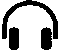 Friendship Helpline
★Lingling has a problem with her best friend.They have been friends for 1.　　　　　　 years. 
★The problem started when they got 2.　　　　　　. 
★Lingling was 3.　　　　　　 to see her best friend at the same school at first.But her friend’s different. 
★Advice: Try to 4.　　　　　　　　　　 whether she feels lonely without Lingling. 
5.　　　　　　 her to make friends with her other friends.
5/five
separated
happy
find out
Encourage
三、根据课本Act.3对话完成下列短文填空。
Lingling has a problem with her best friend.She is calling Friendship Helpline for help.Lingling and her best friend have 1.　　　　 friends for five years.They got 2._________　　　　　 when they went to different schools last term, but they stayed in  3.　　　　　　.This term, her friend came to study at Lingling’s school.Lingling was happy at first.
been
separated
touch
But her friend is so 4.　　　　　　.She doesn’t like Lingling to see her 5.　　　　　　 friends.Lingling doesn’t know why she 6.　　　　　 her like that.Maybe her friend doesn’t feel sure of herself in her new school.Lingling should try to find out 7.　　　　　　 her friend feels lonely without Lingling. ingling is told to be patient 8.　　　　 her friend and explain to her that she can make 9.　　　　　 with her other friends too.Lingling can introduce her to her other friends.Lingling will 10.　　　　　　 her friend to join in more.
different
other
treats
whether/if
with
friends
encourage
巩 固 提 升
一、根据句意或汉语提示填写单词。
1.Unluckily, we got 　　　　　　when we went to different cities. 
2.Don’t shout at her.It’s not polite to 　　　　　　your friend like that. 
3.This is the new student.Now let her 　　　　　　(介绍) herself to us.
separated
treat
introduce
4.A couple offered to help Joe go to school,but he 　　　　　.
5.Your mother will feel 　　　　　　when you study abroad,because she’ll have to live alone. 
6.You should find out 　　　　　　(是否)Mr Han will attend the meeting tomorrow or not. 
7.I regret 　　　　　　(鼓励)her to join the club.In fact, she is busy with her work.
refused
lonely
whether
encouraging
8.When he came here last time, I 　　　　　　(解释)to him myself. 
9.My father is a 　　　　　　(耐心的)man.He often teaches me to play chess. 
10.I have learnt about you for long.The teacher has often 
　　　　　　(提及)you to me.
explain
patient
mentioned
二、单项填空。
(　　)1.The good friends got 　　　　when they went to different colleges. 
A.part　		B.separate　	C.separated　	D.open
(　　)2.Don’t refuse 　　　　to the new song.It’s so wonderful. 
A.to listen　	B.listen　	C.listening　	D.listens
C
A
(　　)3.We are going for a picnic tomorrow. Does anybody know　　　　 it will rain or not? 
A.that　	B.where　	C.when　	D.whether
(　　)4.When others don’t understand what you say, you should be patient 　　　　them. 
A.to　		B.at　	C.with　	D.for
D
C
(　　)5.I regret　　　　 that you didn’t pass the PE exam this afternoon. 
A.to tell you　		B.telling you　
C.to have told you　	D.having told you
(　　)6.—Who’s calling, please?
—　　　　 Lingling speaking. 
A.I am　	B.She is　		C.This is　	D.That is
A
C
(　　)7.My primary school teacher said that the earth 　　　　around the sun. 
A.goes　	B.went　	C.going　	D.go
(　　)8.　　　　 your help, I can’t make so much progress. 
A.With　	B.Under　	C.Below　	D.Without
A
D
(　　)9.Tommy’s father is badly ill now, but he didn’t tell us
　　　　 he has been like this. 
A.how long　	B.how soon　	
C.how far　		D.how many
A
(　　)10.Kate’s family moved to a new place.She often stays
 　　　　at home and sometimes she feels 　		 
without friends now.
A.alone; alone　	B.alone; lonely　
C.lonely; lonely　	D.lonely; alone
B
三、根据句意和汉语提示完成句子。
1.你对自己有信心吗?
Do you 　　　　　　　　　　　　　　　　　　? 
2.你能向我们解释一下你今天早上为什么迟到吗?
Can you 　　　　　　　　　　us why you were late this morning?
feel sure of yourself
explain to
3.告诉我上次你是什么时候和你的好朋友分开的。
Tell me when you 　　　　　　　　　　　　　　your best friend last time. 
4.我能不能加入你们的谈话?
　　　　　　　　　　　　 your conversation? 
5.你愿意和我做朋友吗?
Would you like 　　　　　　　　　　　　　　　me?
got separated from
May I join in
to make friends with
四、完形填空。
A painter (画家)had two daughters.One was beautiful, and the other was ugly.
The painter drew his beautiful daughter more.The ugly daughter was sad and often 　1　 in her room.The girls’ mother was sad for her ugly 　2　.One day, she got a tear (眼泪)from the girl and then planted it in the garden.The tear soon grew into a beautiful 　3　.It was so beautiful that the painter started to 　4　 it.The ugly daughter was very happy.
However, the beautiful daughter was not 　5　, because his father stopped drawing her.One night, the beautiful daughter 　6　 the flower and threw it away.
The next morning, the ugly daughter found the flower was 　7　.She was sad and cried.The beautiful daughter went to her and said, “Do you think that one day you can become as beautiful as me? That’s 　8　!” The ugly daughter stopped crying and said, “I’m not crying for myself.I looked after the flower 　9　 I wanted to let you wear it.It would make you much more beautiful.”
Hearing the words, the beautiful daughter was sorry for what she 　10　.She said sorry to her sister and became kind.
(　　)1.A.shouted　	B.cried　	C.played	D.slept
(　　)2.A.teacher　	B.student　	C.son　	D.daughter
(　　)3.A.tree　		B.flower　	C.bird　	D.fish
(　　)4.A.sell　		B.eat　	C.draw　	D.forget
(　　)5.A.proud　	B.happy　	C.clever	D.lovely
B
D
B
C
B
(　　)6.A.picked up　	B.made up
	C.set up　		D.tidied up
(　　)7.A.cheap　	B.beautiful	C.common　	D.lost
(　　)8.A.certain　	B.private　	
	C.impossible　	D.important
(　　)9.A.because　	B.although	C.or　		D.but
(　　)10.A.sang　	B.did　	C.wore　		D.threw
A
D
C
A
B